What is Discrete Math?
What is Discrete Math?
“Discrete mathematics is the study of mathematical structures that are fundamentally discrete rather than continuous.”
[ wikipedia.com ]
What is Discrete Math?
“Discrete mathematics is the study of mathematical structures that are fundamentally discrete rather than continuous…. A distinct object takes on distinct, separate values.”
[ wikipedia.com ]
Continuous/Discrete SetExample
0
The set of real numbers is continuous.
0
The set of integers is discrete.
A Continuous Function
f(x)
f(x) = x2-3x-4
x
A Discrete Function
f(x)
f(x) = x2-3x-4
x
Discrete math is typically concerned 
with sets of objects that are either:
Finite

One-to-one correspondence with the integers (countably infinite):
For example the set of all binary strings:
0, 1, 00, 01, 10, 11, 000, 001, 010, 011, 110,…
1     2      3        4        5        6         7            8            9           10         11…….
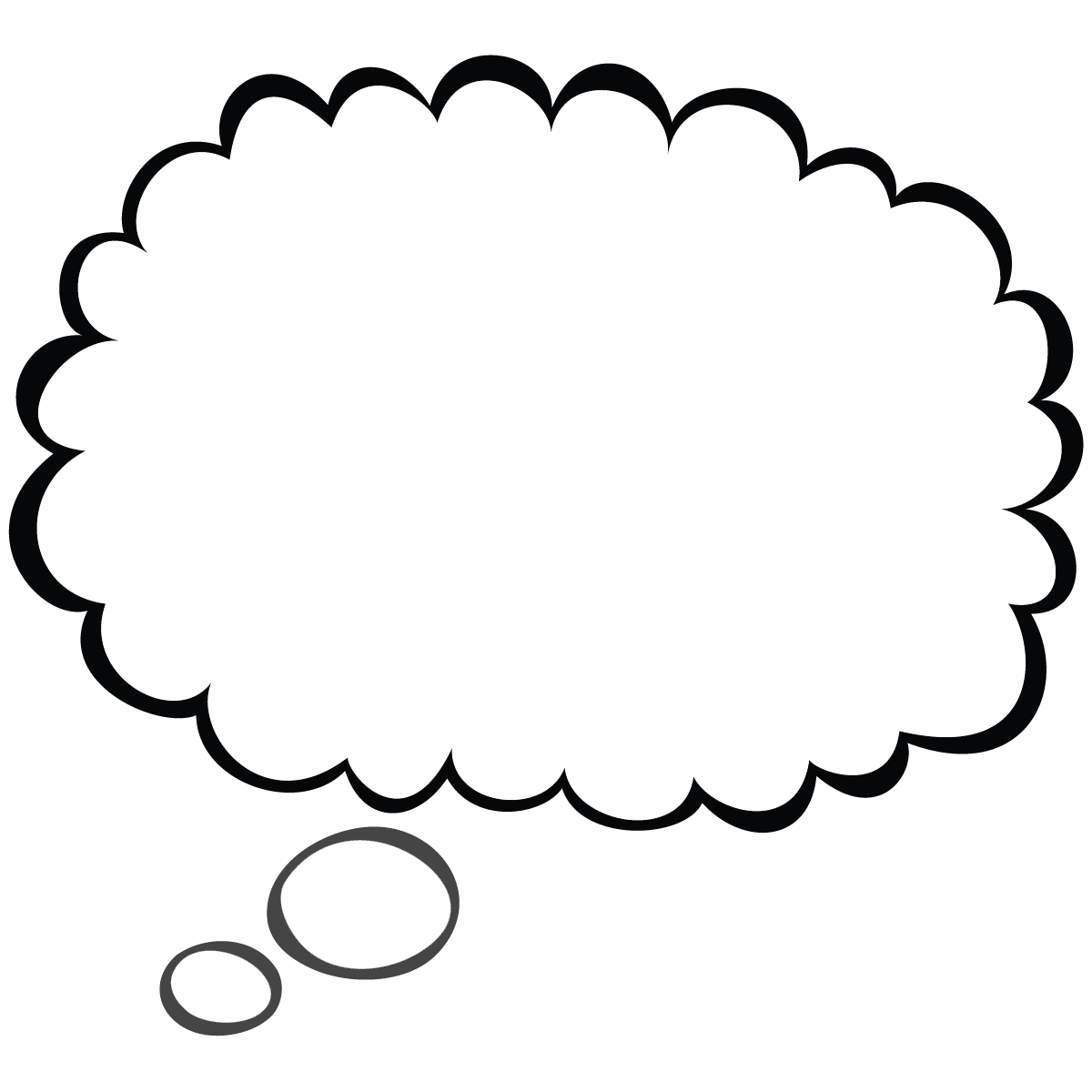 1010111010101010101
1010101111110101000101001
101010101111101010101110110
111101010000000101001011001
101010000101000101010111010
100001010010101010101010
1010101101010101…
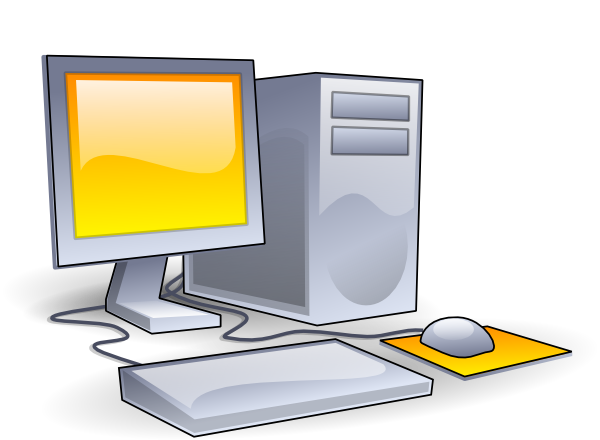 Discrete Structures in CSCircuits
0/1
0/1
0/1
0/1
Discrete Structures in CS:Networks
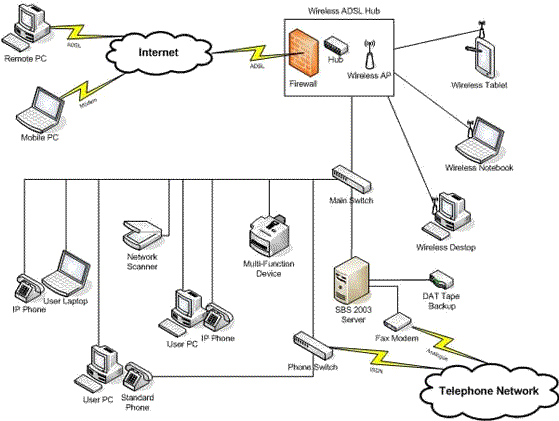 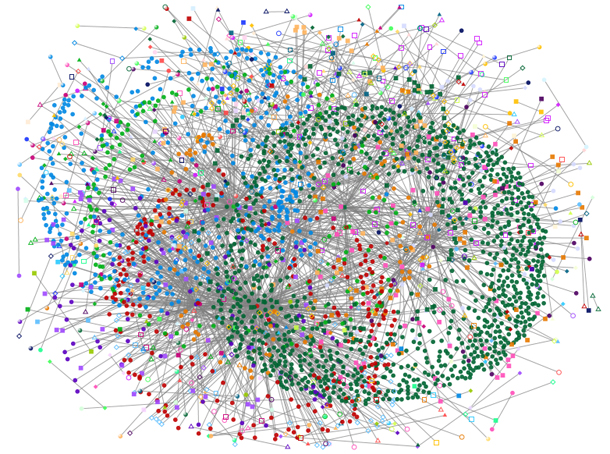 Discrete Structures in CS:Codes
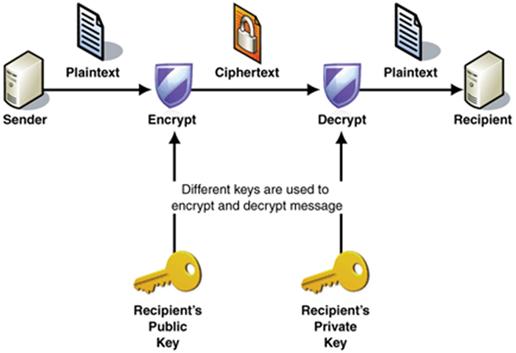 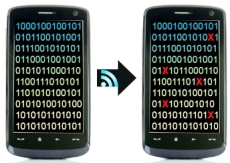 Discrete Mathematics
Mathematical language to specify discrete structures

Tools to mathematically analyze discrete structures

Proofs to formally establish facts about discrete structures
Discrete Math in CS
Design a network connecting a set of devices that will minimize congestion.

How likely is it that the network will become disconnected of communication links fail with a certain probability?

What is the best assignment of tasks to computers in a distributed network that will even out the computational load on each computer?
Discrete Math in CS
What is the most efficient way to encode a file so that if characters are lost in transmission the file can still be recovered?

Given a desired input/output relationship for a circuit, what is the most efficient circuit (minimum number of grates) that will compute that function?

How long does it take this program to run on an input file of a particular length?